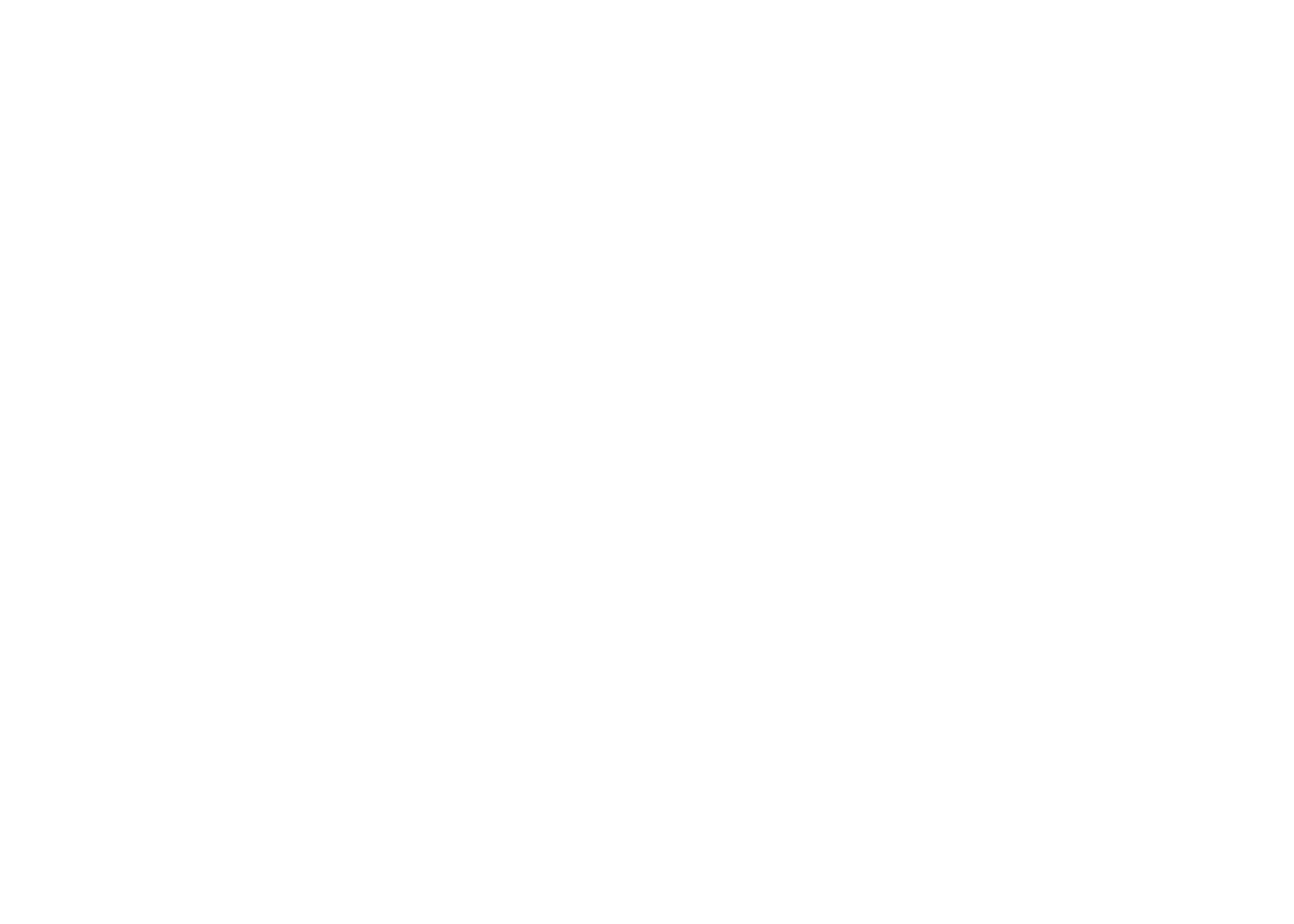 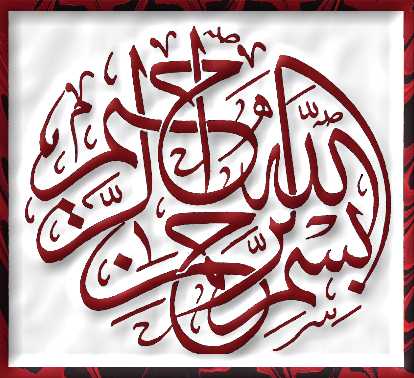 فصل 1:تجربه وتفکر
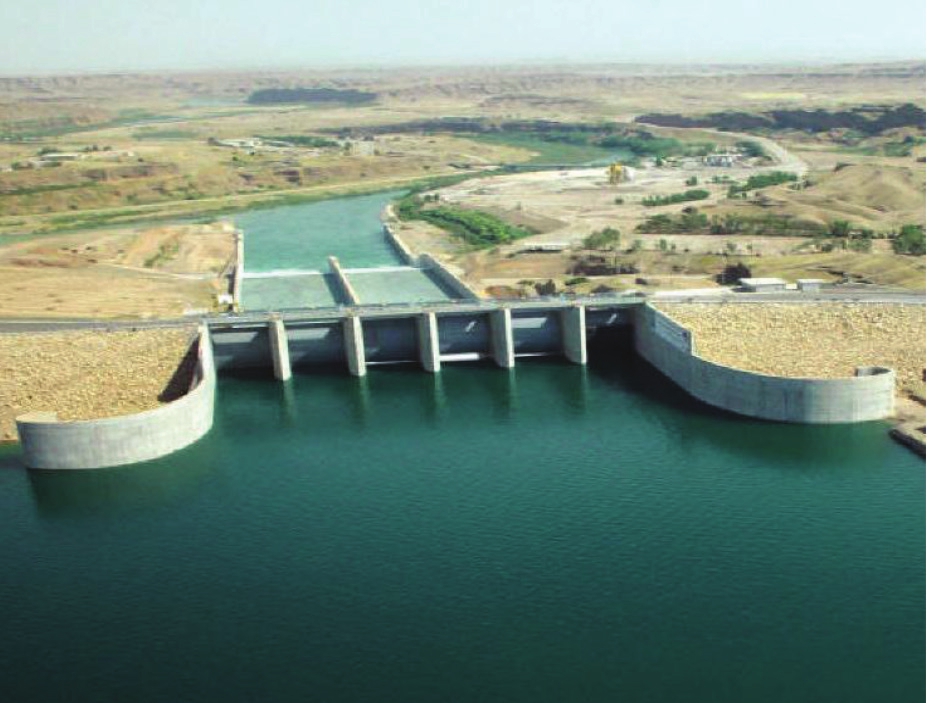 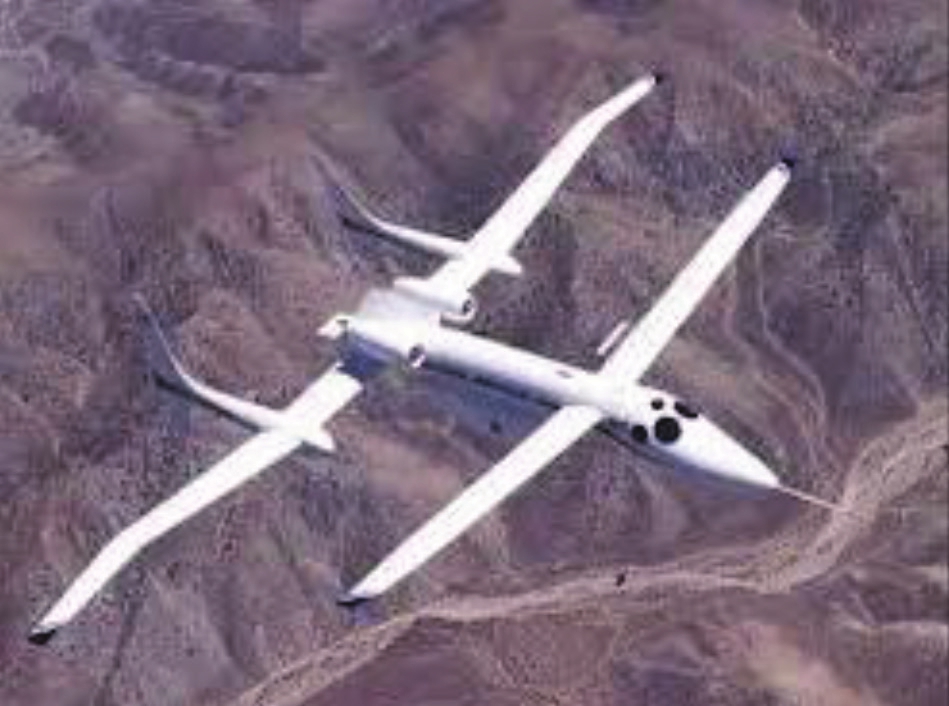 علم چیست؟دانش آموزان کلاسی درباره ی پرسش که علم چیست؟پاسخ های زیررا داده اند:
1-علم به کیری حواس پنچ گانه است برایآشنایی با چیز های اطراف است
2-علم روشی برای حل همه ی مسا یل زندگی ماست
3-علم کار هایی استکه در آزمایشگاه انجام میشود
4-علم فرصتی برای یاد آوری وتفکر درباره ی نعمت های خداوند است
دربار ه ی این پاسخ ها در گروه خود گفت وگو کنید  چه پاسخ های دیگری را پیشنهاد میکنید؟شما با برخیاز مهارت یاد کیری علوم در دورهی ابتدایآشنا شده اید در این دورهدر فصل های مختلف این مهارت ها را بکار خواهیم بست نمونه های زیر بقه شماکمک مکنند تا آنهارا بخاطرآورید
در هر تصویر دانش آ موزانکدام مهارت را به کار گرفته اند؟
علم وکنجکاویمتن زیر را در گروه بخوانیدمعلم:دانش آموزان عزیزامروز در درس علوم در آزمایشگاه برگذارمیشود بنا بر این به آزمایشگاه میرویمهنگام ورود به آزمایشگاه مواد کادر زیر توجه یک از دانش     آموزانرا به خودجلب کرد او در ذهن خود با این سوال روبه رو
نفت- جوهر نمک –برادهی آهن-اتا نول -نمک
می شود
آیا این مواد در آب حل می شوند؟
او پس از مشورت با اعضای گروه تصمیم میگیرد پرسش خود را مطرح کند
دانش آموز:ایا مهی مواد در آبحل می شوند ؟
معلم: پیش بینی گروه شما چیست؟
سوال کردن وتلاش برای یافتن جواب مهم ترین نکته در علم است
1-شش بشر 100میلی لیتری برداریدآنها را شماره گزاری کنیدوبا استفاده از استوانهی مدرج50 میلی لیتری آب داخل انها بریزید2-از مواد جامد یک قاشق واز مواد مایع چند قاشق بردارید وبه آب اضافه کنید
1
گفت وگو کنید
در بارهی حل یک مسله به روش علمی گفت وگو کنید و بنویسید
علم وفناوری  فناوری تبدیل علم به عمل است ساخت خدرو-رایانه- تلفن-نیروگاه هسته ای-دارو –و...نمنه هایی از تبدیل دانش علمی به عمل هستند دانشمندان تلاش میکنندبا تبدیل علم به یک فراوردهی مناسب به نیاز های زندگی پاسخ دهند برای نمونه با اختراع
تلفن انسان ها توانستند به را حتی از فواصل دور با هم ارتباط بر قرارکنند ساخت خودروو سپس هوا پیما باعث شدتا جا به جایی مسافران باسرعت بیشترودر مدت زمانکوتاه تری انجام شود
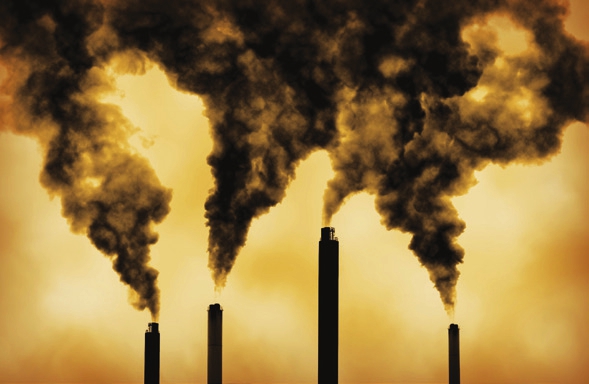 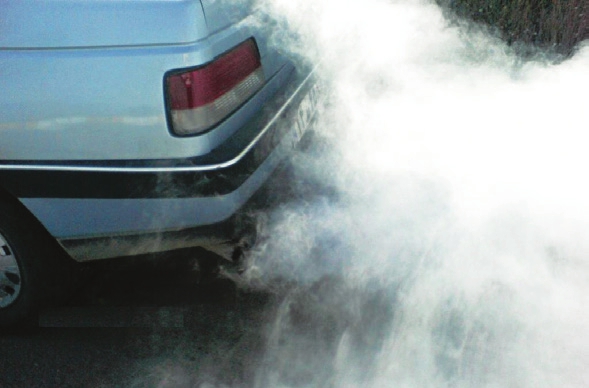 هر چند تبدیل علم به فناوری باعث پیشرفت کشور ها شده است ام اغلب فناوری ها در کنارفوایدمعایبی هم دارندمثلا با اختراع خودرو جابه جایی مسا فران سریعتر شده است ام استفادهاز سوخت های فسیلی به حرکت در اوردن ان الودگیبه ویژه در شهر های پر جمعیت را افزایش داده است
نیاز امروز گر چه علوم تجربی را به چهار شاخه فیزیک-شیمش- زیست شنا سی-زمین شناسی تقسیم کرده انداما پژهش نشان می دهد مو فقیتو پیشرفت سریع علم نتیجه ی فعا لیت مشترک همی دا نشمندان و متخصصان با یکدیگر است
تولید سوخت هسته ای و استفاده از ان نمونه ای از تبدیل علم به عمل است که دا نشمندان همه ی شا خه های علوم تجربی وسایر رشته ها در ان سهیم اند.
فصل دو :اندا زه گیری در علوم وابزار ها ی آن
برای این که بدا نیم در یک سال چقدر رشت کرده ایم قد و وزن خود را اندا زه می گی ریم  برای به مو قع رسی دن به مد رسه با زمان سر وکار داریمو پزشک با ضربان قلب فشار خونن به سلا متی بیمار پی می برد
و نجار با اندا زه گرفتن طول و عر ض و ار تفا عبه سا خت لوا زم چو بی می پر دازد
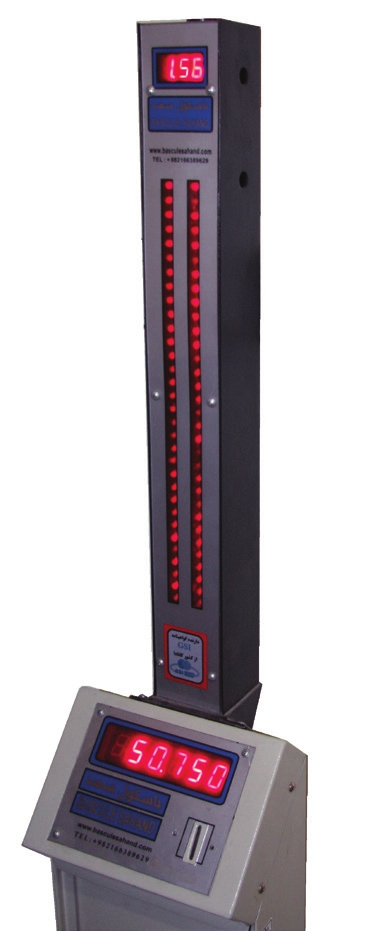 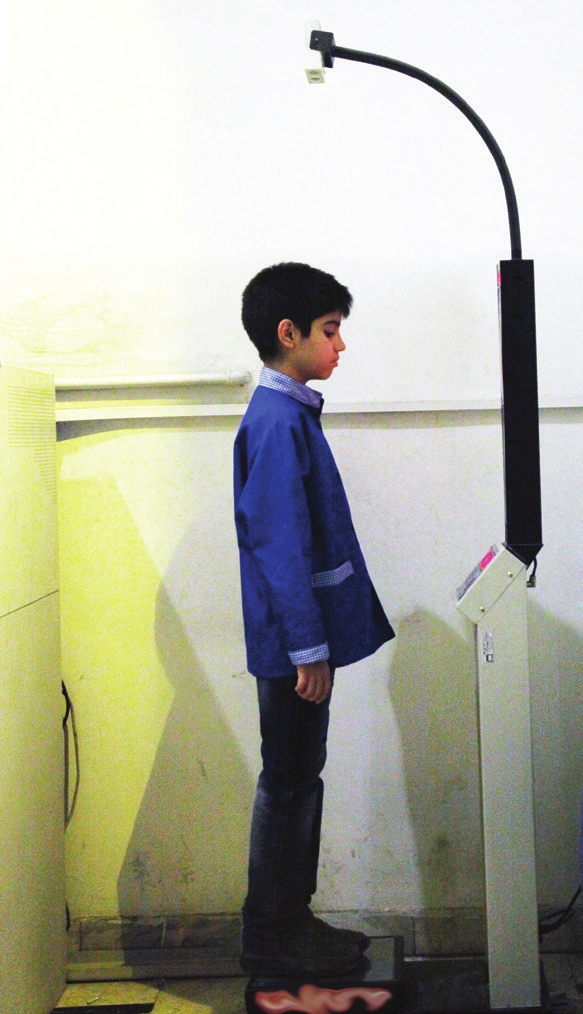 اندا زه گیری به ما کمک می کند مواد را از لحا ظ کو چکی و بزر گی مقا یسه کنیم اندا زه ی هر چیز را با عدد یکای می گو ییم
هر جسم از ماده تشکیل شده است ما ده جرم و حجم دارد هر جسم را با کرم و کیلو گرم نشان می دهیمو جرم اجسام را با ترا زو اندا زه می گی ریم
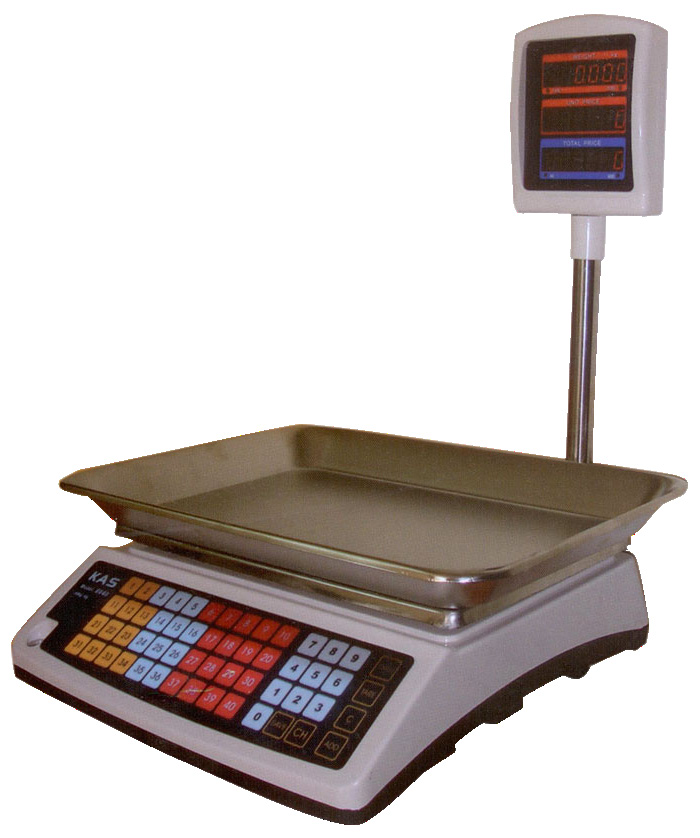 چرا جرم بعضی با گرم و بعضی کیلو گرم است
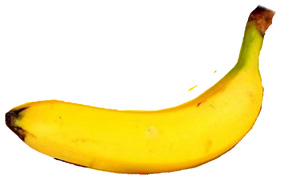 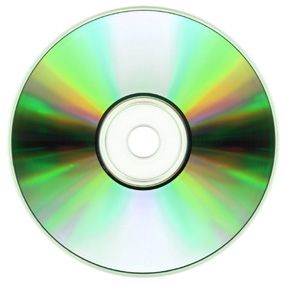 در سال قبل دیدیم که وزن هر جسم برا بر با نیروی گرا نش استو وزن را با نیرو سنج اندازه می گی رند
وزن یک جسم را با یکای نیو نون می گو یند مثلا وزن یک سیب کو چک 100گرمی تقر یبا 1 نیو نون ایت
با استفاده از ترا زو جرم ووزن ان ها را اندا زه گی ری کنید1گرد2پرتقال3گوشی همراه4کتاب علوم
طول و حجم فا صله ی بین ود نقطه را که طی می کنید را با یکا ی طول می گو یند وا حد های طول متر – کیلو متر و....
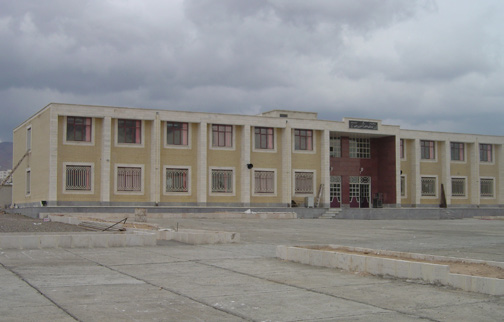 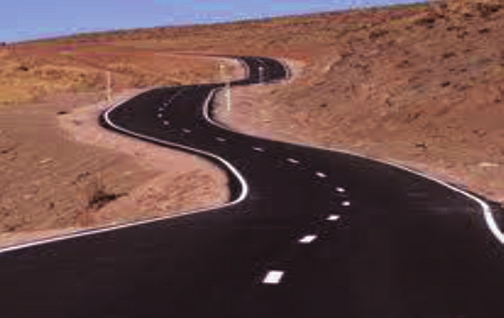 یکی از ابزار طول اجسام کو چک خط کش استطول خط کش بر حسب میلی متر است
حجم هر جسم برا بر است با جا یی که اشغال  می کند
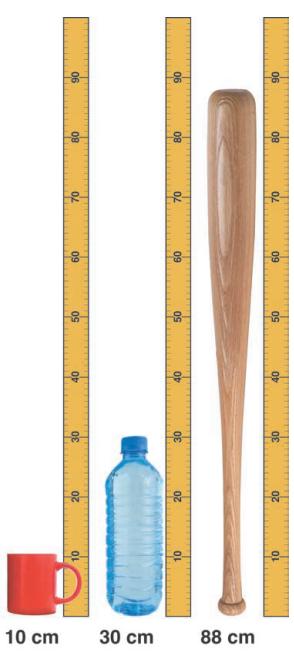 برای اندا زه کیری حجم ارز کمی ما یع استفاده می کنیم ظروف مد رج
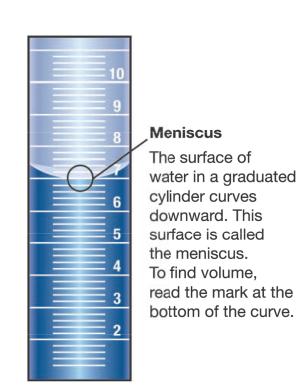 چکا لی ا گر یک مکعب فلزی و چوبی تو پر دا شته با شیم کدام یک در اب فرو میرود و کدام یک شنا ور می ما ند
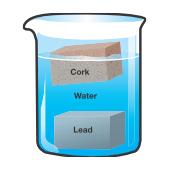 اگر یک جسم در اب فرو برود و یا شنا ور بماند به چگا لی بسته گی دارد چگا لی در وا قع مقدار جسم از یک جسم و جود دارد
یکای چگا لی بر حسب گرم بر سا نتی متر و یا متر مکعب
زمان ایا می توا نید بدون در نظر گرفتن زمان کار ها را به تر تیب ان جام دهیددر بساری از چیز ها تر تیب به و جود آمده است مثلا سا عت 7:30به مد رسه میرویم سا عت 9 زنگ تفریح سا عت 12:30 نا هار و نماز  در کار های رو زانه با سا عت سر و کار داریم
مثلا چقدر طول می کشد که ات بو س به خا نه بر سد و زمان را با یکای دقی قه – سا عت –و ثا نیه  اس تفا ده می شود
د قت در اند زه گی ری اندا زه ها هم واره با تقریبند و د قت اندا زه گیری به و سی له بس تگی دارد و قتی با خط کش اندا زه می گیریم دقت ما سا نتی متر استما با ید در نو شتن دقت خود را با لا ببریم
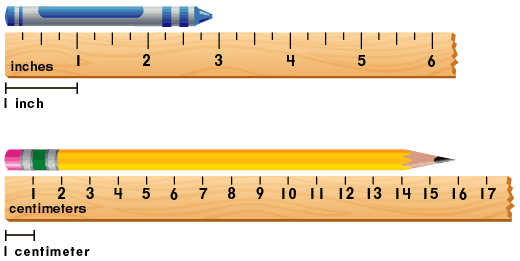 فصل 3 :اتم ها الفبا ی مواد
در طبیعت  به سه صو رت یا فت می شود جامد – ما یع-بخار یا فت می شود هزا را ن سال معلوم نبود که مواد از چه سا خته اندو تبدیل آب به یخ یک م عما بود ام شنا ختن اتم معما را حل کرد در این فصل ویژگی ها یات ها را می خوا نید
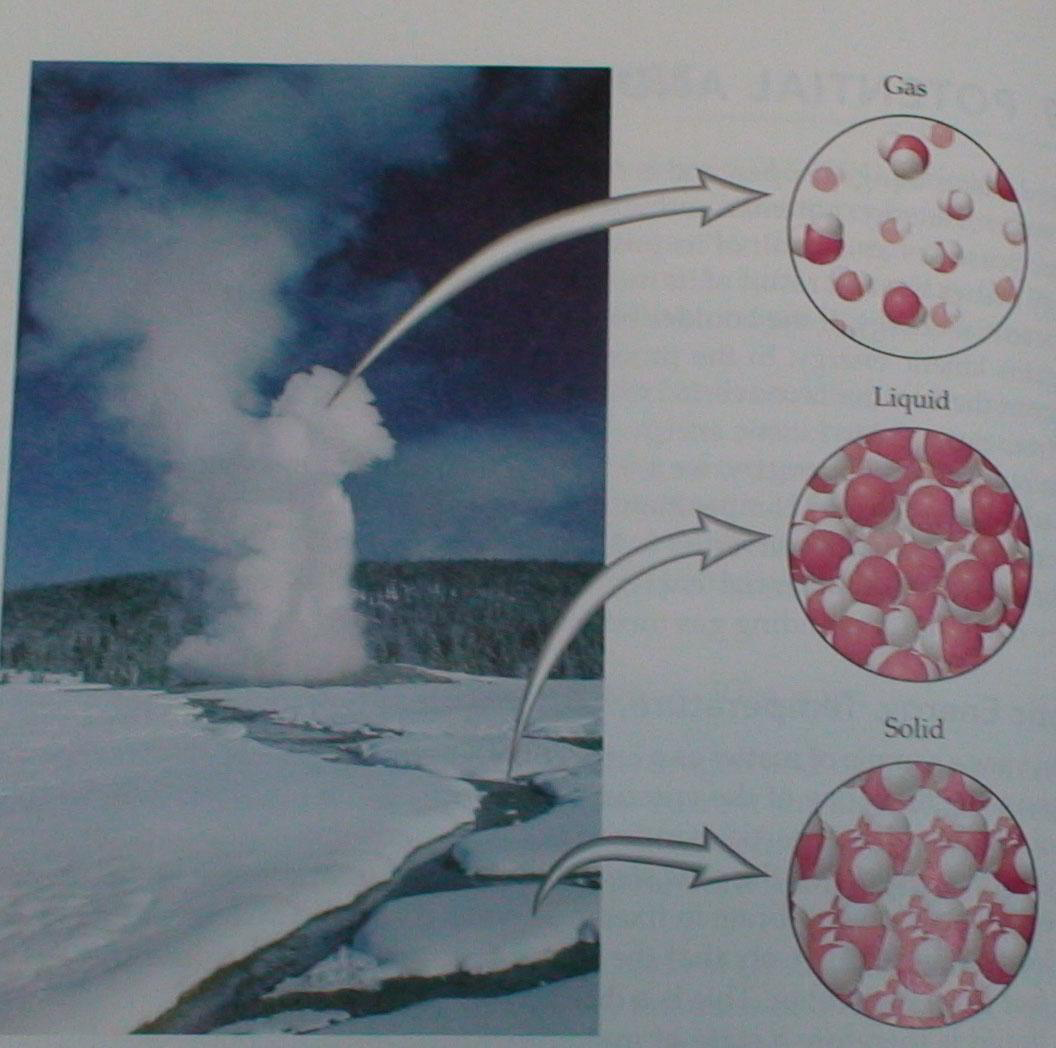 مواد در تمام بخش های زند گی ما وجود دا رند.اگر با دقت به محیط اطرا ف بن گرید واد بسیار زیا دی و جود دارد چوب –فلز- شیشه در این شکل بر خی مواد را می بی نید
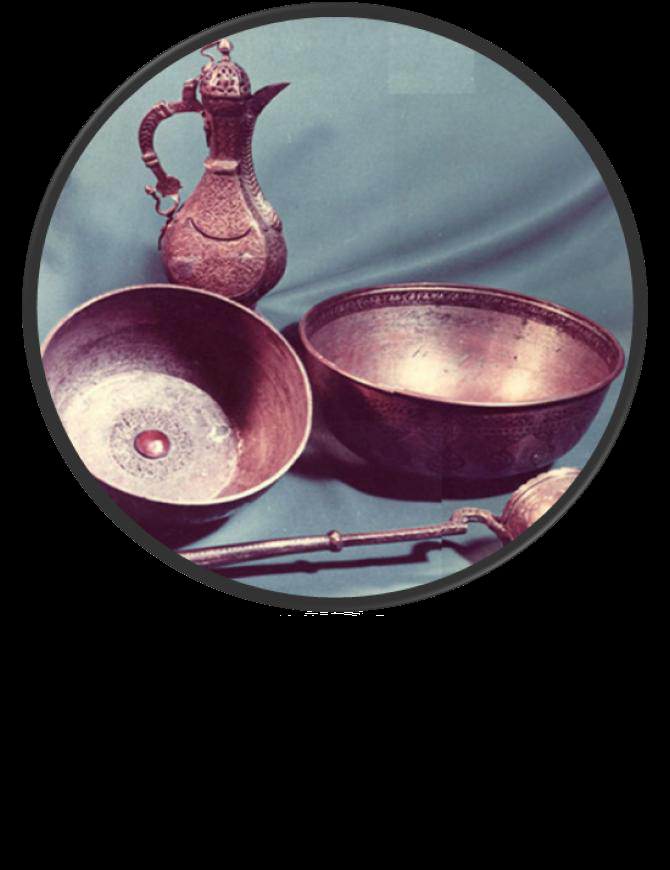 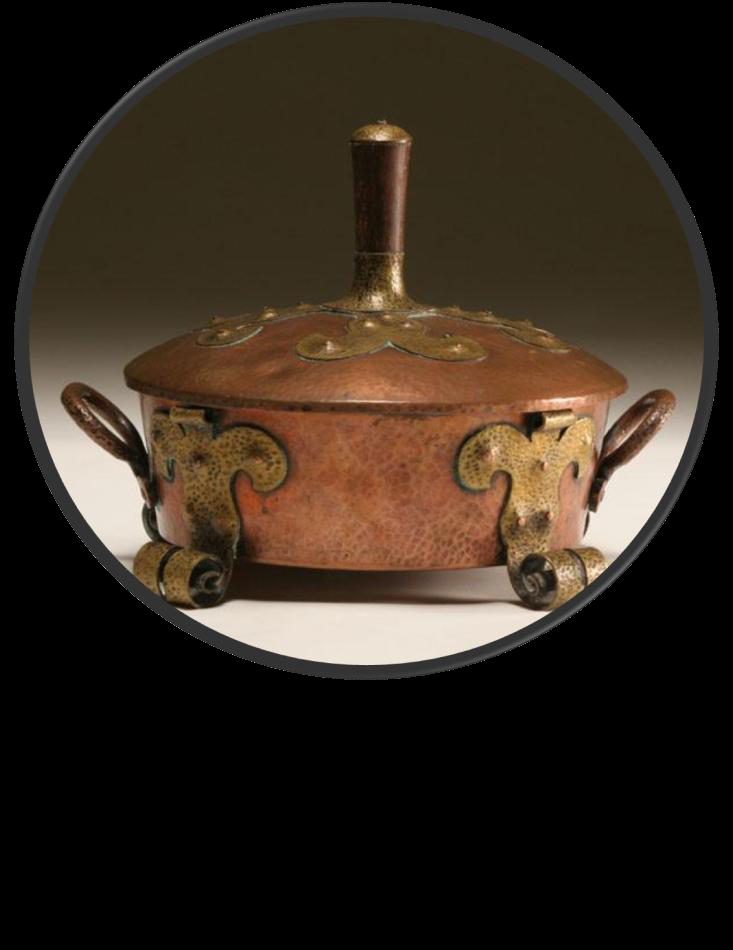 هر روز با مواد گو نا گو ن سر وکار داریمکه کار برد ها مختلفی دا رندکشا ور زی دا رو سا زی و .... در شکل کا ر بر های سنگ مرمر و نفت خام و نمک را می بی نید
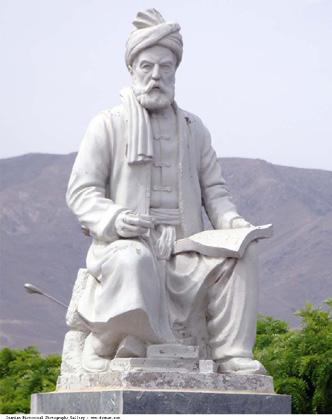 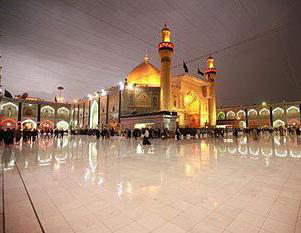 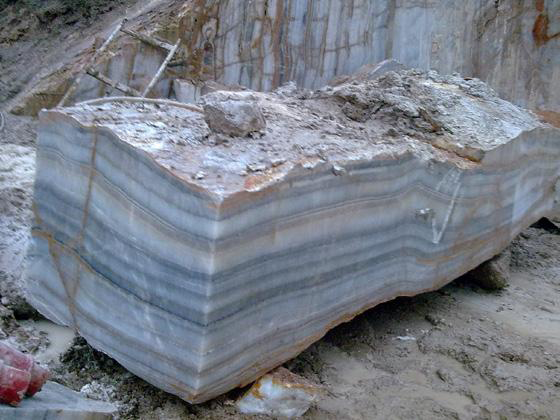 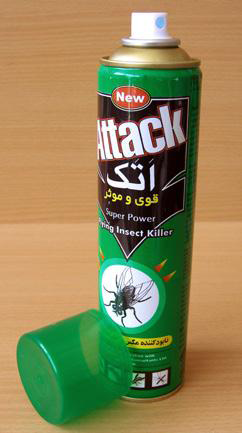 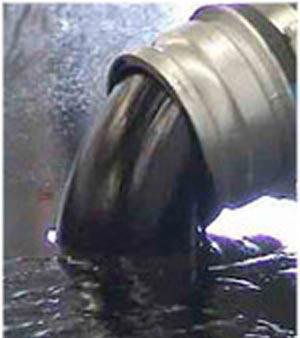 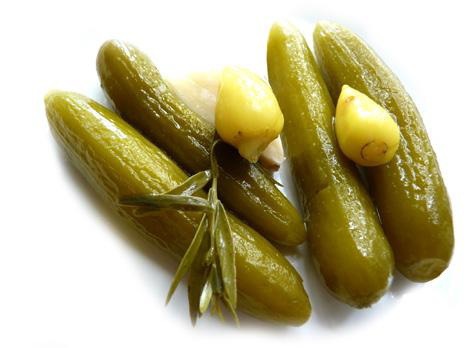 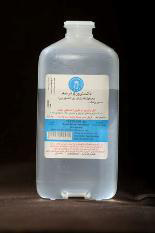 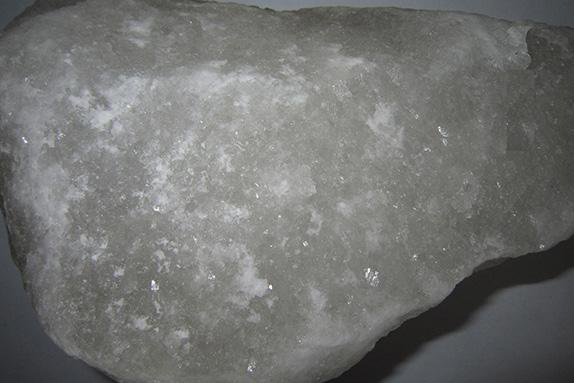 مواد از چه چیزی سا خته شده اند.موادی که می بی نید از ذرات ری زی سا خته شده اندکه این ذرات ریز خوا ص مواد را تعین می کنند
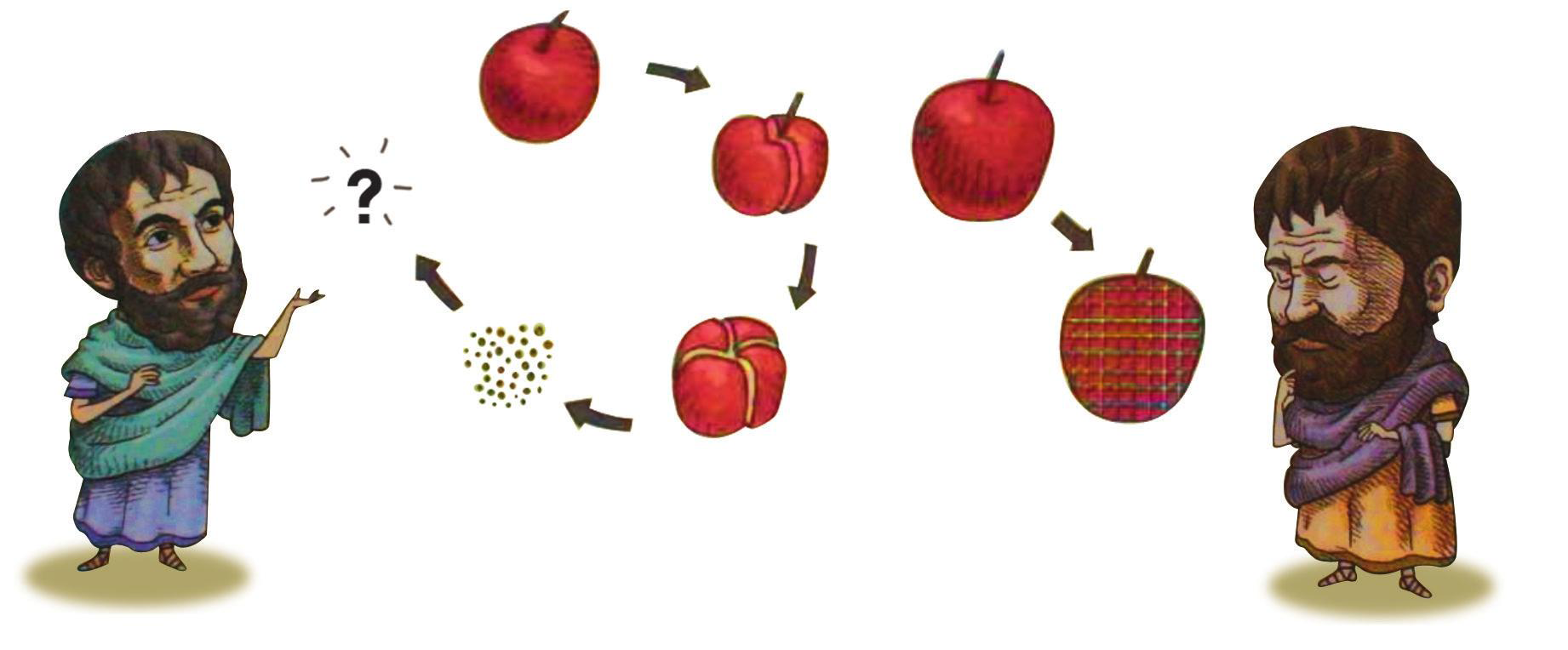 چند حبه قند و یک پا رچه با چکش ضربه بزنید ان قدر بزنید که پودر شوند
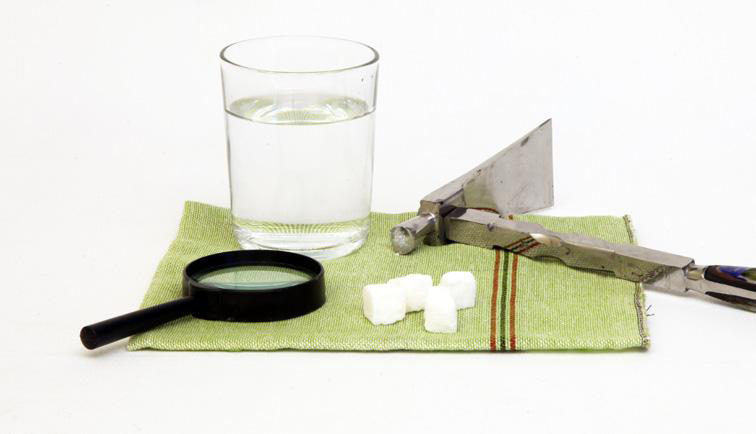 بعد با ذربین نگاه کنید ایا ذرات قند را می بی نید
همه  موادی که می خوری می پو شید ومی سو زا نیدذرات ریزی تشکیل شده انداین ذره ها را نمی توان با چشم دید اما انها وجود دارند به ذره های سا زنه اتم می گو یند ایا ان ها هستند دا نشمندان با مطا لعه ی غیر مس تقیم به تمام این پا سخ ها جواب دا دند
4 گلوله در ست کنید  یکی از گلو له ها بدون هسته و بقیه با هسته جنس ه سته ها مقا وم با شد گلو له ها را شماره گذاری کنید و برای خود یا د دا شت کنید گلو له ها را با گروه های دیگر مبدله کنید و با ازمایش سا ختار درونی ان را بگو ید
پا سخ ها خود ر با مشا هده مقا یه کنید
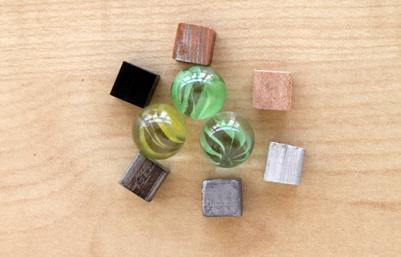 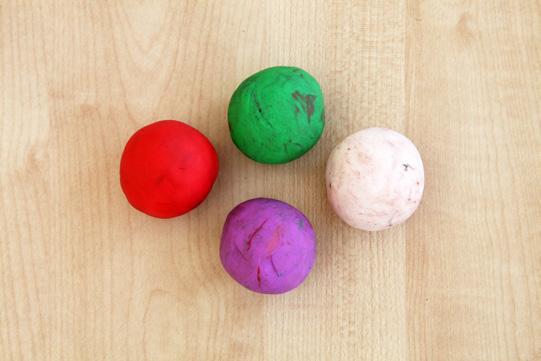 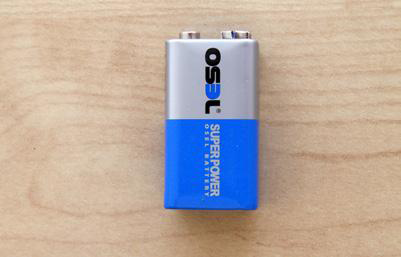 در فعالیت دو با مشا هده ی غیر مستقیم و استفاده ارز حواس پنج گانه به سا خت گلوگه ها پردا ختیدشما بدون مشا هده تو نستید اطا عا تی از گلوله ها جمع کنید و بعد با ز کردید ایا می توات اتم ها را باز کرد
اتم ها ان قدر ری زند که با میکرسکپ های قوی هم نمی توان دیدبنا بر این فقط می توان با مشا هده ی غیر مستقیم می توان خواص ان ها را پیدا کرد
اتم ها کنار هم قرار می گیرند و مواد را می سا زندهر ماده از یک یا چند نوع اتم ساخته شده اند در تمام جهان 90 نو ع ات م یعنی 90 نوع عنصر وجود دارد عنصر ها شکل خا لصی از مواد هستندکه یک نوع اتم دارد مثل اهن که از اتم اهن سا خته شده استو مواد از نظر رنگ جسم و...با هم فرق دارند
از ما یش کنید                     مقداری کربن –گوگرد- یک تکه سیم مسی-میخ آهنی با ورید ویژگی ها ی ظا هری ان هارا بنویسیدو بعد با چکش به ان ها ضر به بز نیدمشا هدات خود را بنو یسید
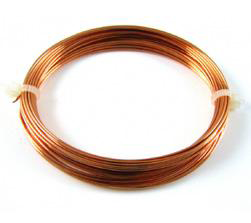 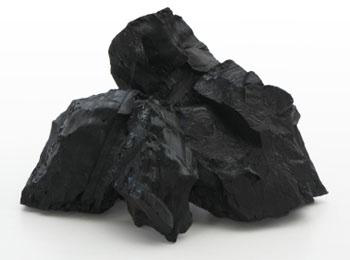 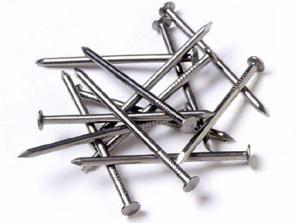 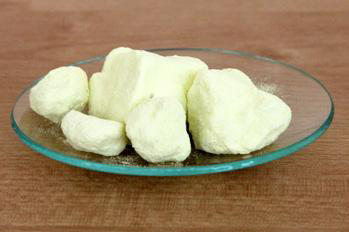 یک مدار الکتریکی طبق شکل زیر درست کنیدوبا استفا ده از ان مواد را امتحان کنید رسنا هستند یا نا رسنا مشهدات خود را بنو یسید
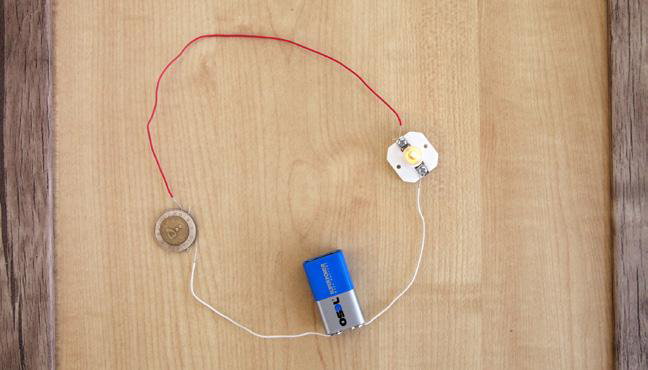 دانش امو زی با استفاده از نتا یج ویژگی مواد را نوشت با برسی به پر سش ها پا سخ دهید
جدول را کا مل کنید برای هر یک از گروه ها عنوان انتخاب کنیدعنعر نا فلز وفلز را طبقه بندی کنید
نقره-طلا0کربن-گاز نیتروژن –گاز اکسیژن –مس-اهن –گوگرد-المنوم
گلوله های کروی مدلی برا نما یش  عنصر وترکیب در زندگی بر خی مواد از یک نوع اتم سا خته شده اند مثل ظرف المنومی در حالی که اغب طبعی و منو عی هستند مورد استفادهی زندگی ما مثل پو شک برای نمونه اب از دو نوع اتم سا خته شده است از هیدرو ژ« و اکسی ژن در این مو رد ملو کول نام دارند ملکول از پیوند دو یا چند ات است
تا این جا امو ختید که ات ها دیه نمی شونداز این رو دا نش مندا روشی ارا یه دادنددر شکل سا ختار و چند عنصر نا فلز را می بینید
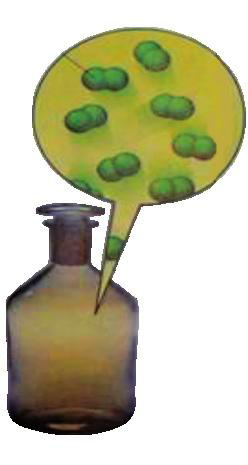 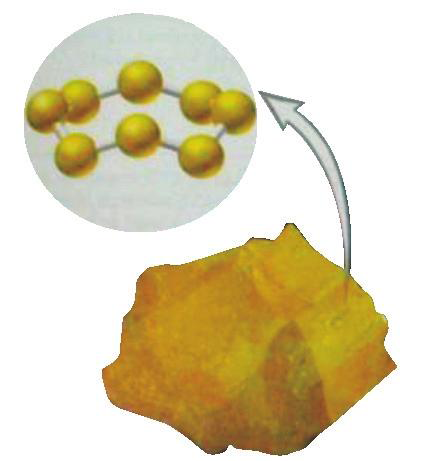 البته با ید تو جه کنید که ذره های سا زنه ی عنصر ها ی نا فلز اتم استبرا نمنه هر گا چند اتم مس کنار هم قرار گی رندمس به وجود می اید
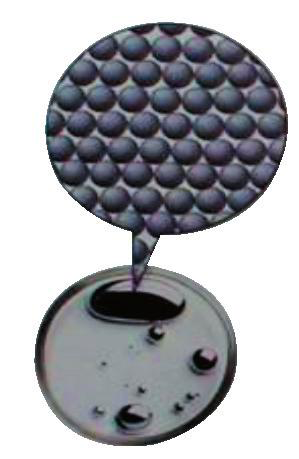 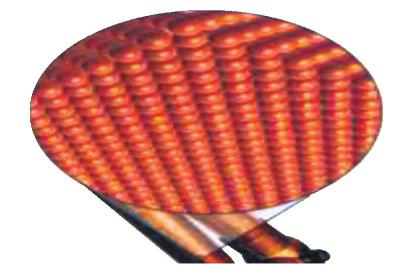 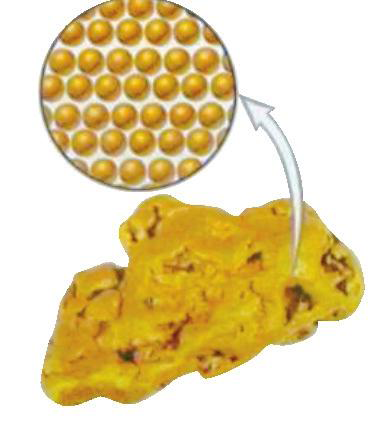 با تجه به شکل به پا سخ ها جواب دهید
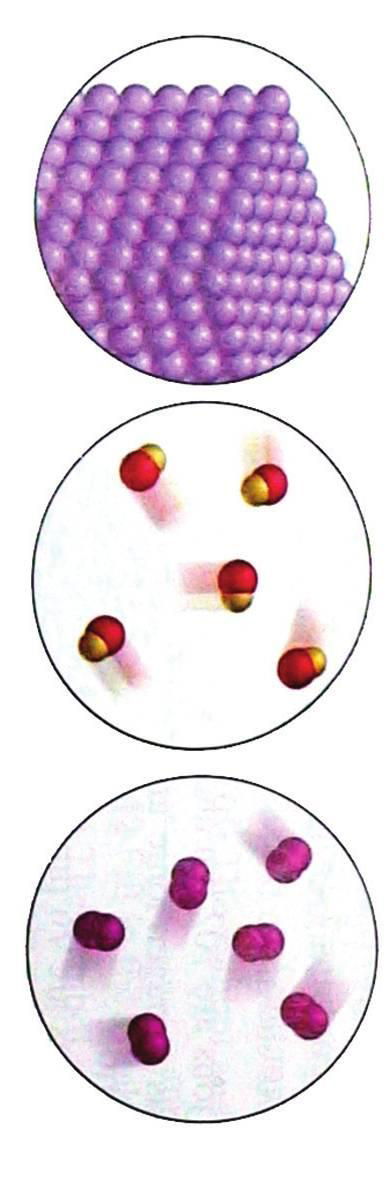 نشان دهید هر کدام سا ختار کدام اتم است؟یک تعریف منا سب برا تر کیب اریه دهید.پیش بینی کنید از مواد ها یی که استفاده می کنیم عنصر ان یا ترکیب دلیل بیا ور
ایا اتم ها از ذره های ریزی سا خته شده اند ؟امو ختید که هر ماده از اتم های معینی سا خته شده است اتم ها از ذرات ریزی بنام الکتورون پروتون و نرو تون سا خته شده اند
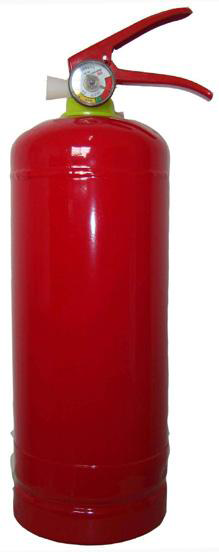 حجم کمتر یا بیشتر از دو ره ی ابتدایی می دانید مواد سه حا  لت دارند مایع-کاز-جامد 5گرم شکر –اب-وهوا در 3ظرف دارم کدام جای بیشتریمی گیرد؟
از ما یش کنید5گرم شکر اب و هوا با اس تفاده از ترا زوبا مشا هده ی حجم این سه ماده در ستی پا سخ ها ی خود را مقا یسه کنمید برای وزن کردن هوا از توپ فو تبال
برای مشاهده کردن  حجم اجسام وهوا
ازما یش کنیدوسا یل ومواد :سرنگ چوب پنبه –وزنه –گیره پایه اب و شن روش انجام از ما یش :3/4حجم یک از سر نگ ها را از اب دیگری را شن ودیگری را هوابا کشیدن پی ستون وا خل سرنگ سوم به همان مقدار هوا وارد کنید
این از ما یش برای تراکم پزیری ان جام می شود
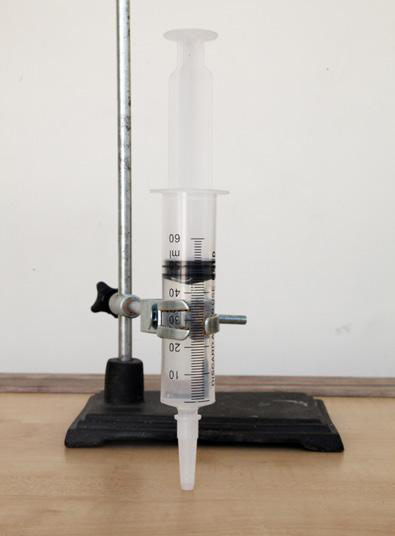 با در پوش ان را ببندید وبا دست فشار دهید مشا هدات خود را بنویسید
فا صله ی بین ملکول گاز بیشتر از جامد و ما یع است اگر گاز در ظرف کوچکی بریزیم ملکول ها کنر هم می اند به همین دلیل می تو ان حجم گاز را کا هش داد اما جامد و ما یع نه نم ی توان
از ما یش کنید یک بطر ی شیشه ای بر دارید یک با د کنک روی ان محکم بب ندید یک پا رچ را از اب سرد پر کنیدبطری را درون اب قرار دهیدو در ظرف اب گرم هم قرا ر دهیدمشا هدات خود را بن وی سید
برای اثر گذا شتن اب گرم وسرد روی باد با دک
شک الف درون اب گرو و شکل ب درون اب سرد
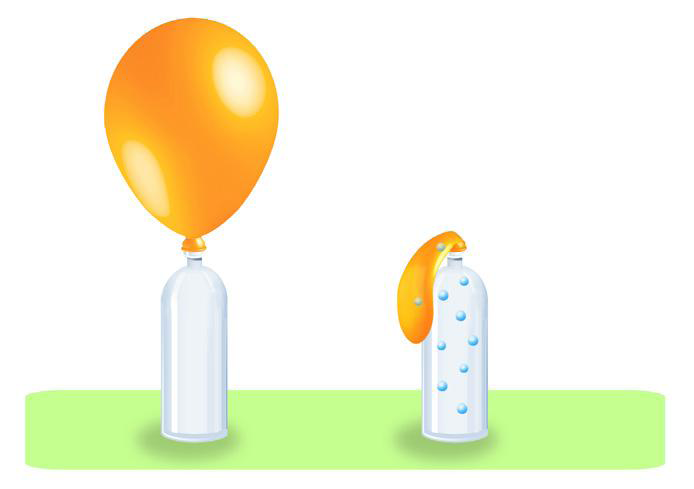 گرما و تغیر حا لت ما ده اب در طبیعت به سه حلت یا فت می شود جامد-مایع-گاز اگر به یج گرما دهیم جنبش ملکول ها زیاد می شود و به ما یع تبدیل می شود اگر به اب گرما دهیم جب بش ملکو ل ها بی شتر می شود و به ب خار تبدیل می شود
فصل 4:مواد پیر ا مون ما
رو زا نه با مواد زی ادی اشنا می شوید اهنی پلا ستیکی و...در  واقع نوع زندگی بس تگی به مواد دارد اخترا ع الیاژ فولاد در صن عت ما شین سا زی و سا ختمان سا زی اس تفاده می شود در این فصل موا د و تا ثر انها اشنا می شو ید
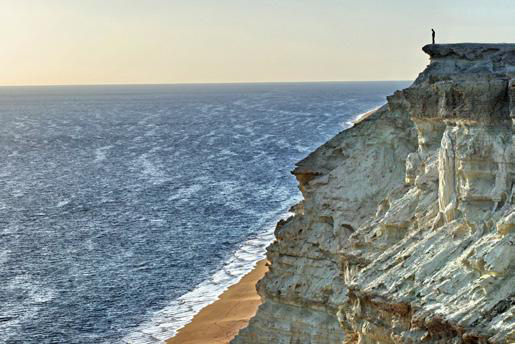 طبیعت  منبع مواد استدر علو م ششم امو ختید که بر خی مواد را می توان مس تقیما از اب و هوا گر فته می شود در شکل نمو نه هایی از ان هنا را ببینید
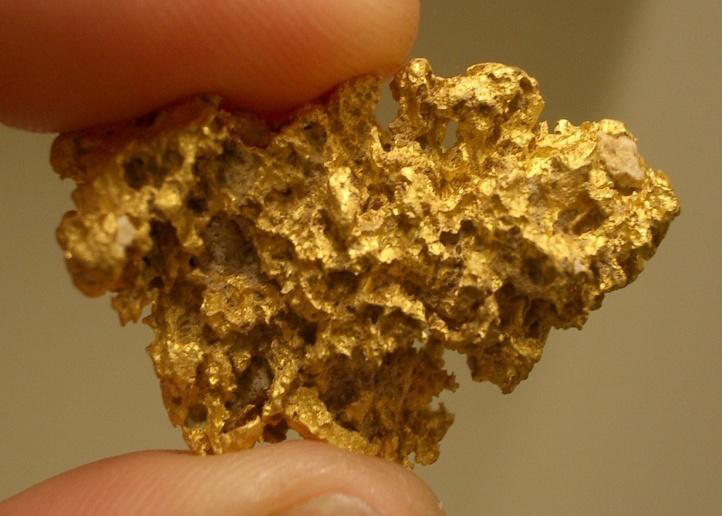 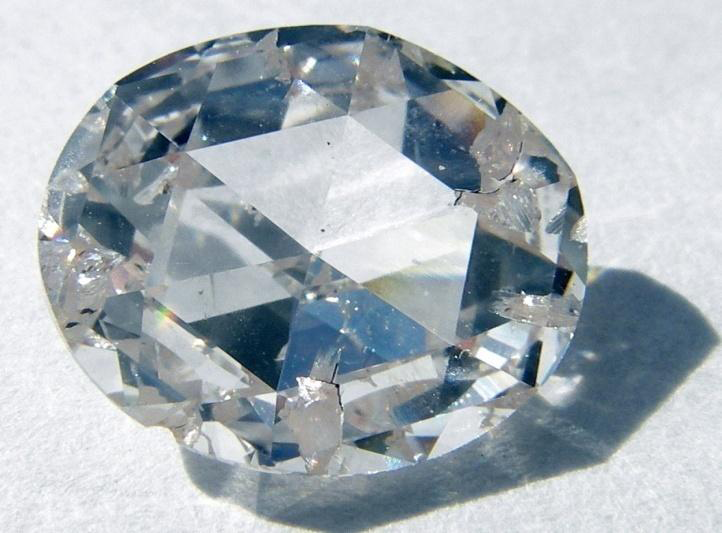 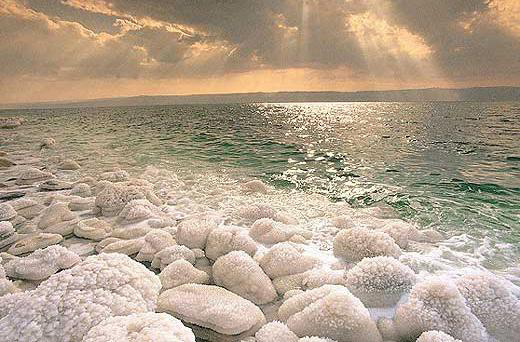 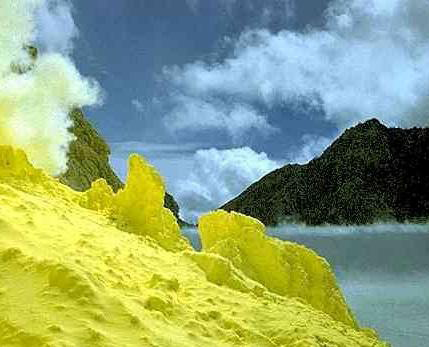 بیشتر موادی که ما استفاده می کنیم از طبیعت کر فته نمی شود بلکه با اس تفاده از تغیر شیمیا یی و فی زی کی از مواد ط بی عت یا فت می شود  مثل اهن المنوم و مس از سبگ معدن و شیشه از ما سه و سیمان از سنگ اهک ان  و پلا ستیک از نفت خام
و سیله ها و اجسام مختلف از چه موادی سا خته می شود ؟با دقت به مواد گو نا گون نگاه کنید از مواد یکسان سا خته شده اند؟ جنس ان ها یک سان است؟با کمی برسی فهمیدی که موا د از چیز های مختلفی سا خته شده اند بر خی از یک نوع و برخی از دو نوع مثل
سیم مسی فقط از مس ولی کا غذ از گچ و نشا سته سا خته شده است
فهرستی از مواد در ست کنید معار دسته بندی خود را بن وی سید  10 مو رد بنو یسیدیک دا نش اموز فهرستی از مواد در ست کرده است بر اساس نو ع و کار برد دسته بندی کرده است
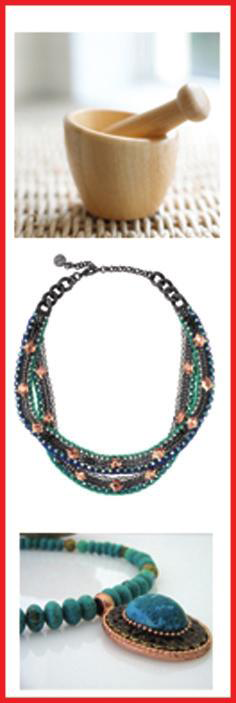 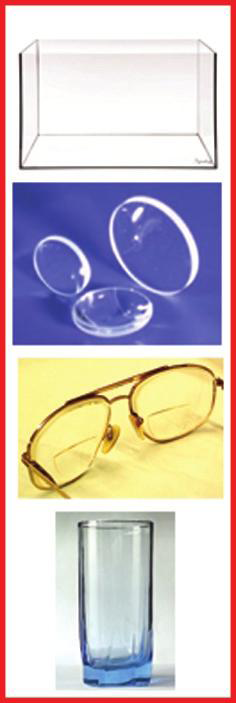 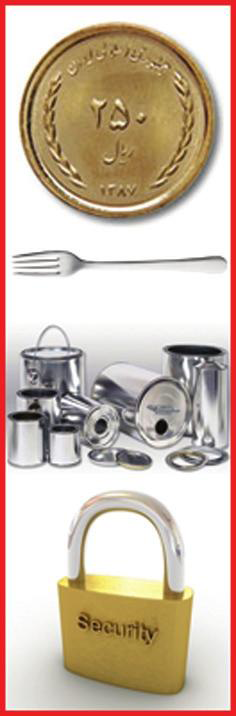 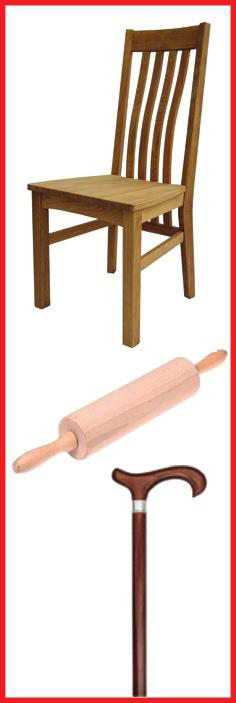 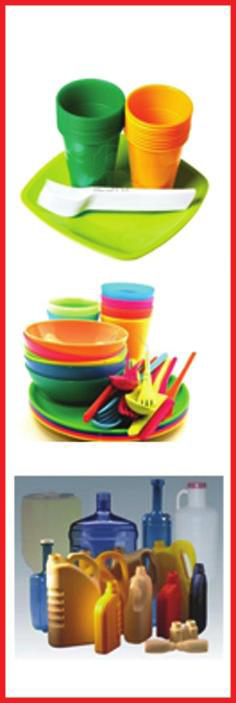 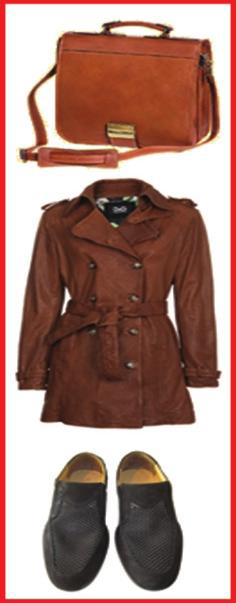 شما نیز فهرستی تهیه کرده اید به این صورت طبقه بندی کنید یا یک چیز است که در این جدول جانمی گیرد
مواد ویژگی معینی داردهر ماده دارا ی وی ژگی معینی است برای نمو نه مس جا مد است رسا نا یی بر ق است رسنا ی گرما چکش خوار است سخت است  برار ی بیا وی ژگی موا د از عبا رت س خت است یا نرم شکننده شفا ف  یا کدر ضد اب یا جا ذب اب دا رای خوا صیت اهن ریبا یی چکش خوار یا شکننده ان عطا ف پذیر یا ان عطا ف نا پذیرو....
وقتی می گو یند یک ما ده از ما ده ی د یگر سخت تر است یعنی خرا ش بر روی ان می اندا زد برای نمو نه ال ما ی می توند روی شی شه و یکی د یگر از ویژگی انعطاف پذیری است
ان عطاف هر ما ده به ما نشان می دهد که ماده چقدر می تواند در اثر نی رو کشیده یا خم شود  و پس از حذف نیرو به حا لت عا دی بر گر ددبرای نمو نه کش پلا ستیکی را اگر بکشید کش می اید و پس از حذ ف نیرو بر می گردد
چکش خوار بو دن هر ماد به ما امکان می دهد به شکل های مختلف در بی ا وریم
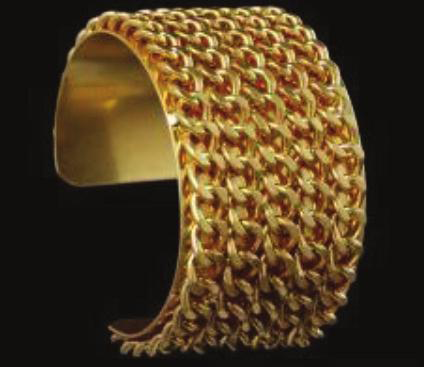 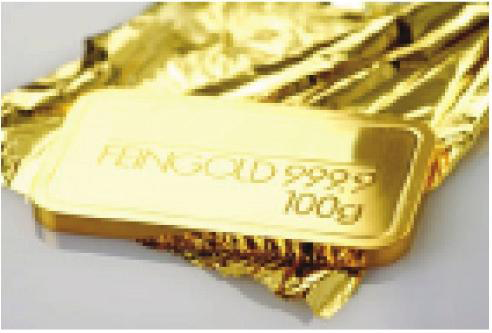 1-خوا ص مو رد نظر در جدول بن وی سید
اکنون با از ما یش با بر خی از و ی ژگی مواد اشنا شوید
رسنا و نا رسا نا بودن مواد ان جام می شود
از ما یش کنید1وسایل:با تری –لامپ1/5ولتیچند تکه سیم-لیوان –خطکشپلاستیکی-چوبی-فلزیالمنوم-پارچه نخی-بشقاب سرا می کی
روش انجام:
یک مدار بسا زید  
رسنا یا نا رسنا ی اجسا م را بن وی سید
از ما یش کنید 2وسایل مو رد نظر:جند رشته سیم نا زک فزینخی پلا ستیکی قلاب پا یه گیرهچند وزنه 100گرمیروش ان جا م از ما یش:سیم ها را به گی ره و سل کنید بعد و ز نه ها ی 100گرمی را روی ان بگذارید(قطر سیم ها یک سان با شد)مشا هدا ت خود را بنو سید
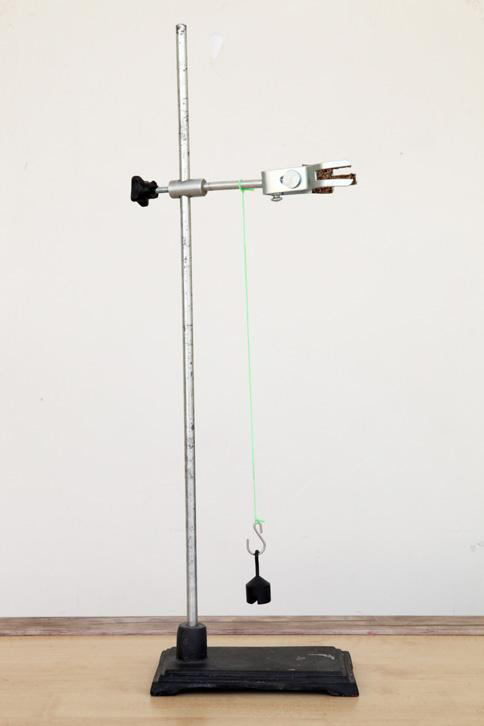 هما ن طور که می دا نید چیز ها ی فل زی استحکام بی شتر دارند برای چی ها یی که می خوا هیم استحکام دا شته با شند با ید از فلز اس ت فا ده کنیم مثا  ل پل و بد نه خو د رو
در فل2 با چگل لی ا شنا شده ایدچگا لی یکی از  ؤیژگی مهم مواد است فر ض کنید می خوا هید یک و سی له ی مح کم ولی سبک در ست کنید در ان صو رت از کدام ما ده استفده می کنید ؟با ان جام فعا لیت با چ گا لی مواد اشنا شو ید
شکل زیر یک سا نتی متر مکعب از چند ما ده ی مختلف  را نشان می دهد
برای محا سبه ی چگا لی اجسام برای شنا خت ویژگی اجسام
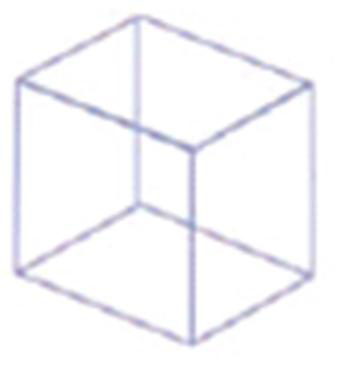 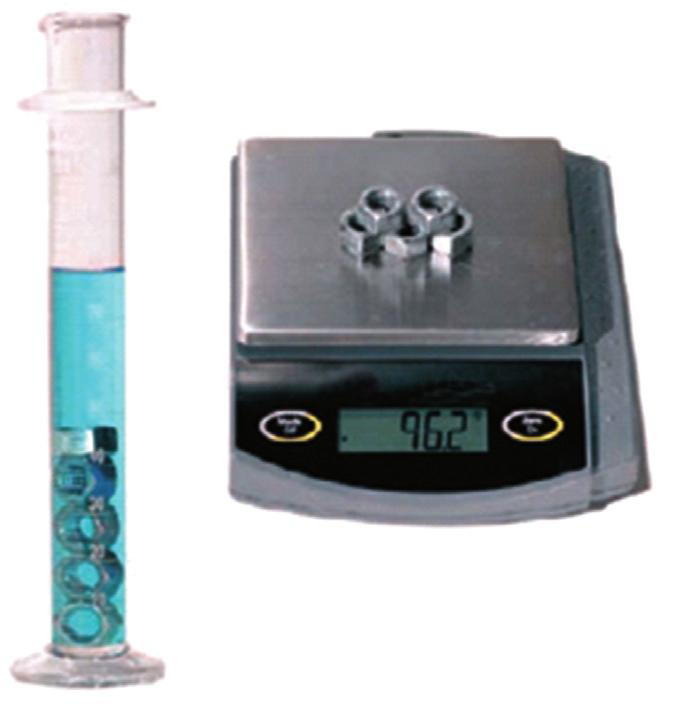 شما با اس تفا ده از تر زو و استوانه ی مد رج جرم وحجم خمیر با زی می خ فو لا دی سنگ مرمر توپ را ان دا زه بگیرید و چگا لی ان ها را بن وی سید
ایا چگا لی تمام فل ز ها برا بر است ؟چگا لی کدا م گرو ه از بقه ی مواد بی شتر است؟برا دا شت خود را از ان شکل بن وبی سید
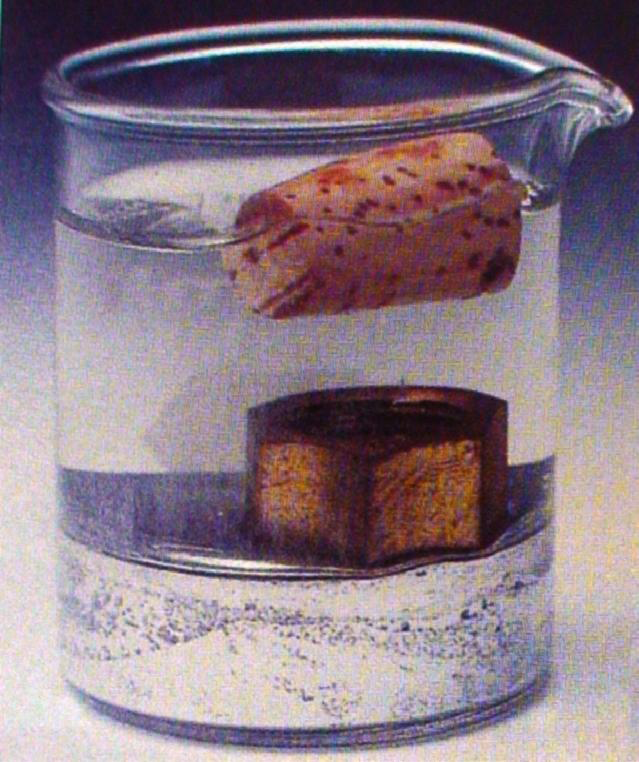 دی دید که چگا لی فلز ها با هم برابر نی ستند برای نمونه چگا لی طلا بی شتر از فو لا د است چگا لی المنو  م کم تر از فو لاد است برا ی همین دلیل فلز المنو م در صنا یع هوا پیما سا زی به کا ر می رود
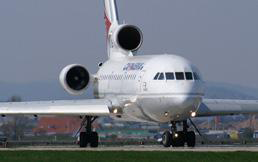 از ما یش کنیدو سا یل و مواد :چسب چوب بو را کس اب رنگ غذا لیوان کا سه استوا نه ی مد رج ترا زورو ش ان جام :در یک لی وان بز رک 30 می لی لیتر اب بر یزید چسب چوب به ان اضا فه کنید سپس ان را بر هم بز نید  آن ها را هم بز نید تا یک نوا خت شود 2-یک قا شق سو پ خوری از بو راکس وچند قطره رنگ غذا را در 60 میلی لیتر اب در یک کا سه حل کنی 3-مح تو یا لیوان را ارام در کا سه بر یز د و مر تب حم بز نید  4-ما ده ی پله را به شکل تو پ در او رید
5-با تغیر شرا یط ان جام وا کنش (تغیر دما ی اب )و افزودن مواد دیگی ری ما نند نشا سته ام تحان کنید و مقا یسه کنید
برای مها رت دست ور زی
چه ما ده ای به کار می برید؟می دا نید که هر ما ده کا ر برد معینی دا رد برای همین در هن گام سا خت و سا یل به وی ژگی مواد تو جه کنیم چند مسیله نا م ببر ید و دلیل سا خت ان را بگو ید در بر گ کو چگ بن ویسید
در سا ختن وسیله ها علا وه بر وی ژگی با یدبه قیمت وفرا وانی انها نیز در انتخاب ان ها اهمنیت دهیم برای نمونه فلز اهن از بقه ی فلز ها ار زان تر است به همین دلیل در صنا یع گسترده استفاده می شود
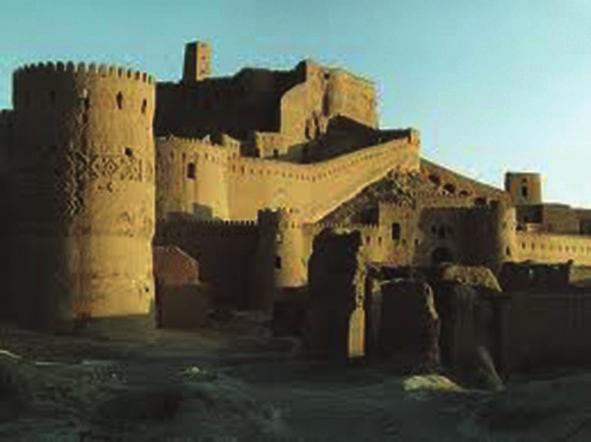 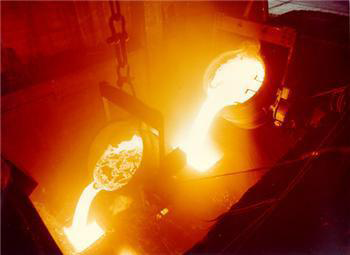 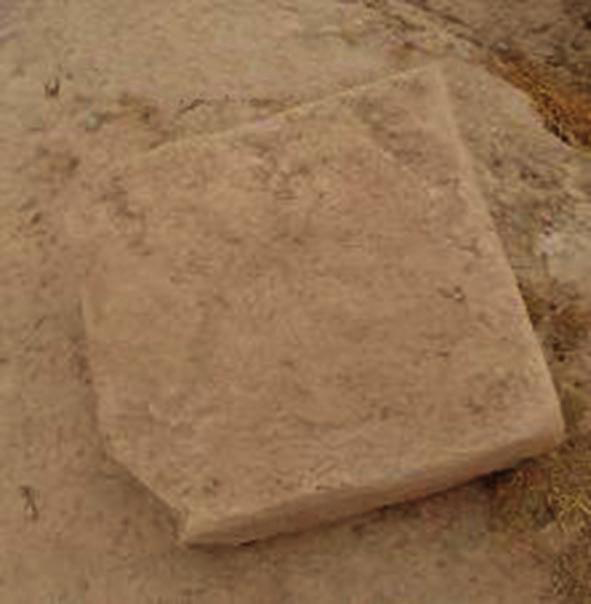 چگو نه مواد ی با خواص بهتر تو لید کنیم؟ان سان از دیر باز دنبا ساخت مواد با کیفیت و بهتر بوده اند مثلا افزودن اهک به گل سبب افزایش استحکام انمی شود که در سا خت بنا های کلی اس تفا ده میشود کربن(زغال)نا فلز سیاه رنگ است که بعد از کشیدن روی کاغذ روی ان لایه ای می ما د ولی ان خیلی نر م بود و با ازا فه کردن خا کرس سبب محکم شدن ان شو به طوری که هر چه خا ک رس بی شتر با شد سختی ان بیشتر است
خوا ص فل را می توان با مخلوط کردن انرا تغیر داد در اثر این عمل فلز ها بهبود پیدا می کنند الیا ژها مواد جدی دی هس تند که از مخلو ط کردن دو یا چند ما ده به دست می اید برای این فلز ها  را ذوب می کنند و با هم مخلو ط می کنند که در اثر این عمل اتم ها در لا به لا ی هم قرار می گیرند
الیاژها ویژگی های جدیدی دارد به طوری که مقدار کمی فلز مختلف به کر بن ازفه کنی فو لادی به دست می ایدبرا ی نمونه  افزودن فلز کرم ونیکل به اهن سبب در ست شدن الیا ژی به نام فو لاد زنگ نزن می شویم که بسیار قوی است
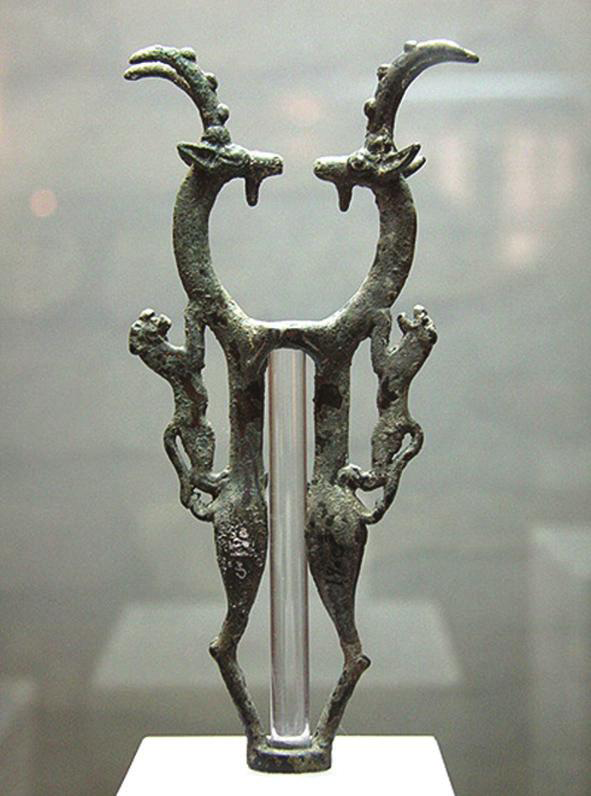 برای شنا خت الیاژهای جدید و مواد جدید
مواد هو شمند همان طور که امو ختید علوم تجر بی به ما کمک می کند تا بتوانیم خوا ص ماده را تغیر بدهیم ومواد جدیدی تولید کنیم برای نمو نه عینک هایی سا خته شده اند که اگر قاب های ان هارا مچا له کنیم پس از حذف نی رو به حا لت عادی بر می گردداین نوع مواد را هو شمند می گو یند  به نظر شما اسا ختن این مواد ی در زندگی ما دچار چه تغیر های خاهد شد ؟
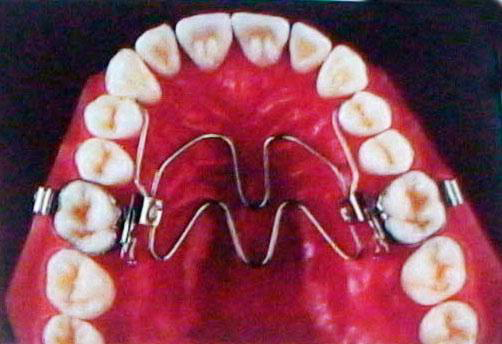 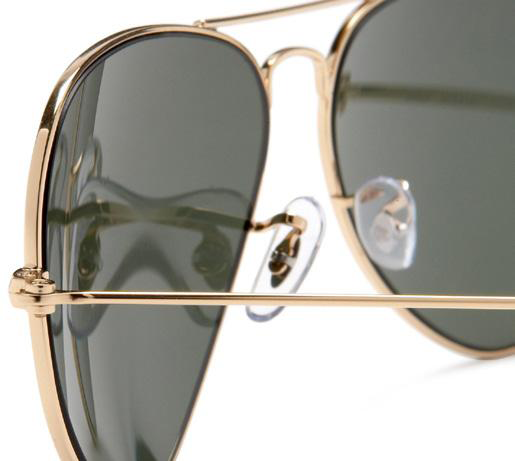 تهیه کننده:محمد شعبانی
شاد و خرم همیشه
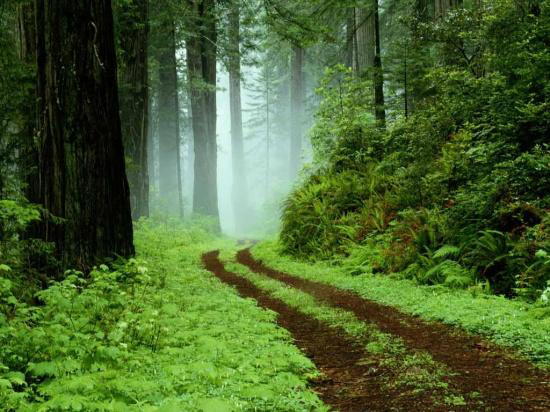